Экологические проблемы России
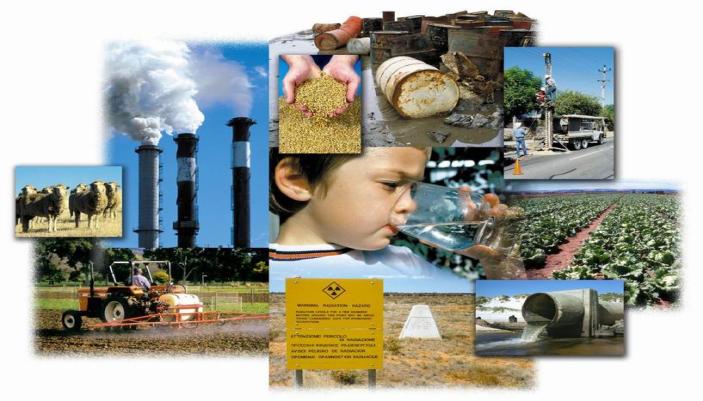 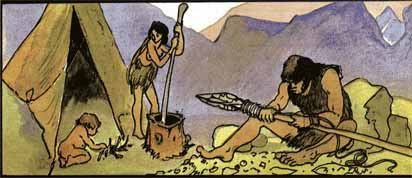 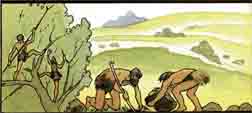 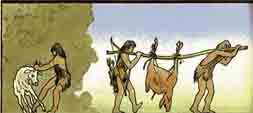 «Эйкос» - жилище, дом; « логос» - наука, знание. 
Введено слово «экология» немецким учёным Э. Геккелем в 1866 году.
Некоторые экологические проблемы:
- загрязнение воздуха
 - гибель лесов
 -загрязнение воды
загрязнение воздуха
Одно из двух: или люди сделают так, что в воздухе станет меньше дыма, или дым сделает так, что на земле станет меньше людей”. Л.Дж. Баттан
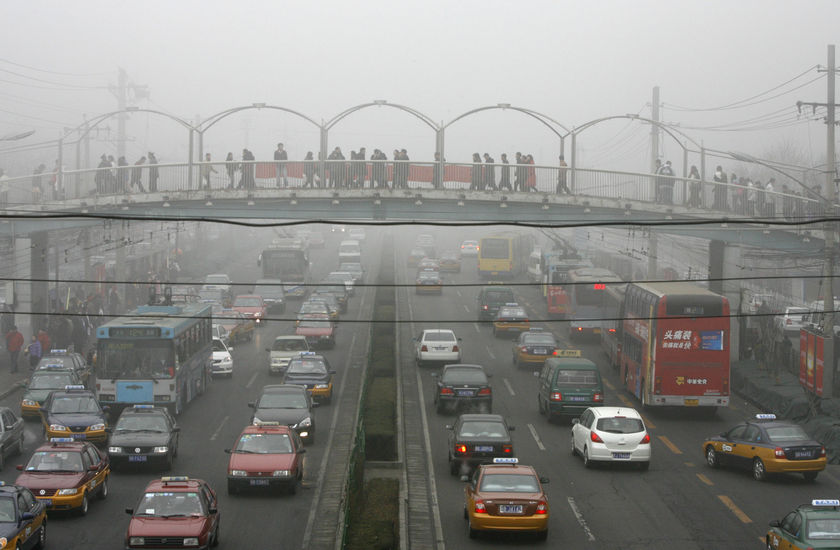 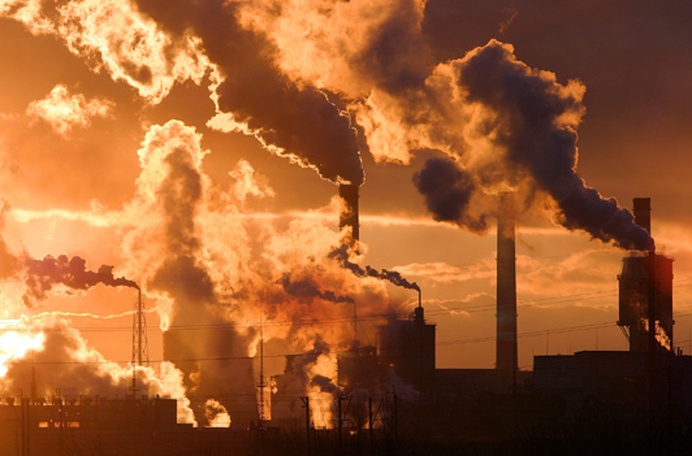 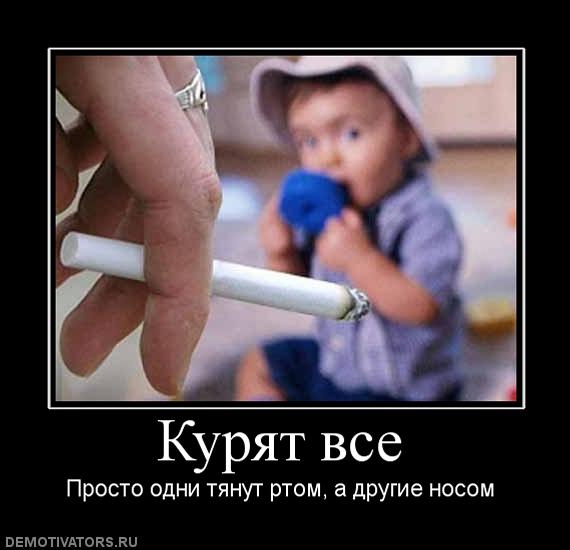 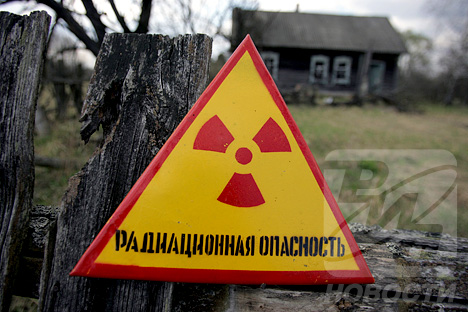 Гибель леса
Лес – это 
«лёгкие» нашей планеты
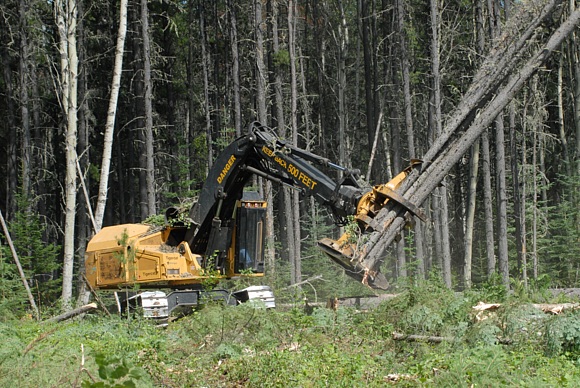 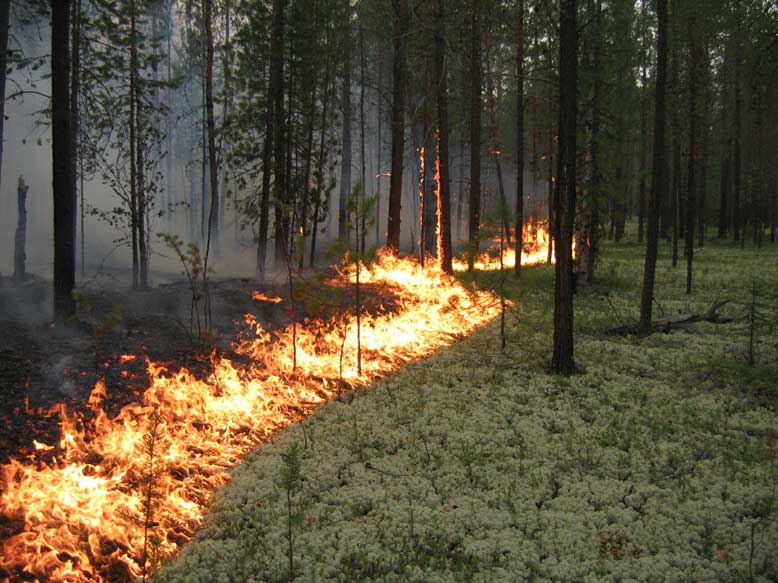 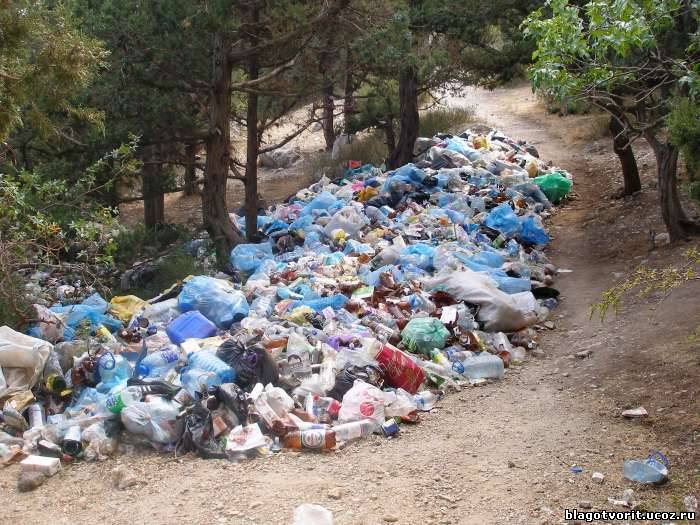 Загрязнение воды
«Воде была дана волшебная власть стать соком жизни на Земле»
Леонардо да Винчи.
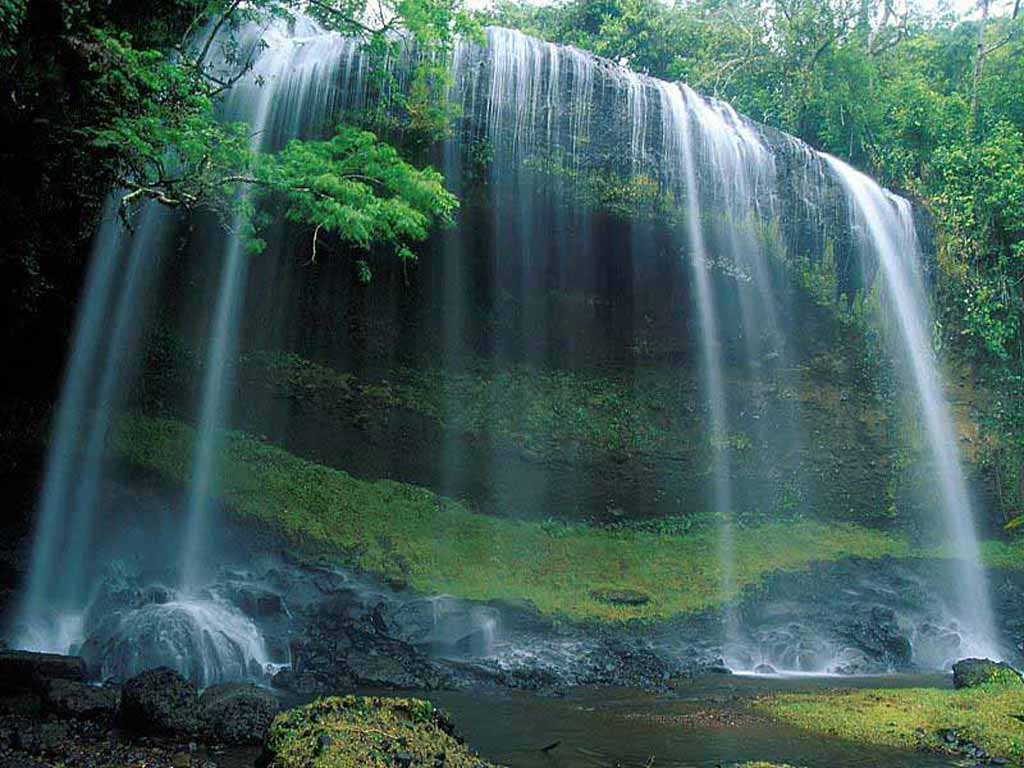 «Воде была дана волшебная власть стать соком жизни на Земле»
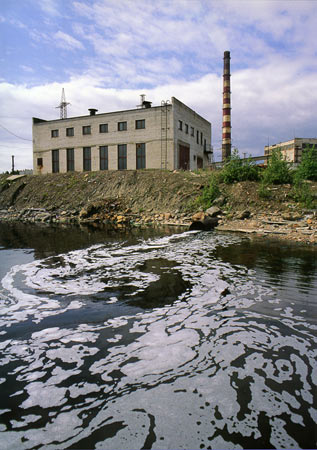 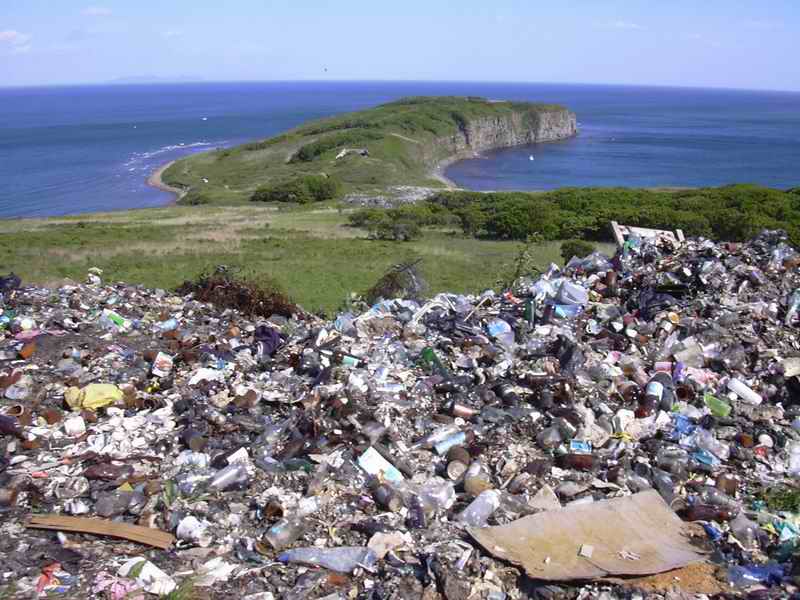 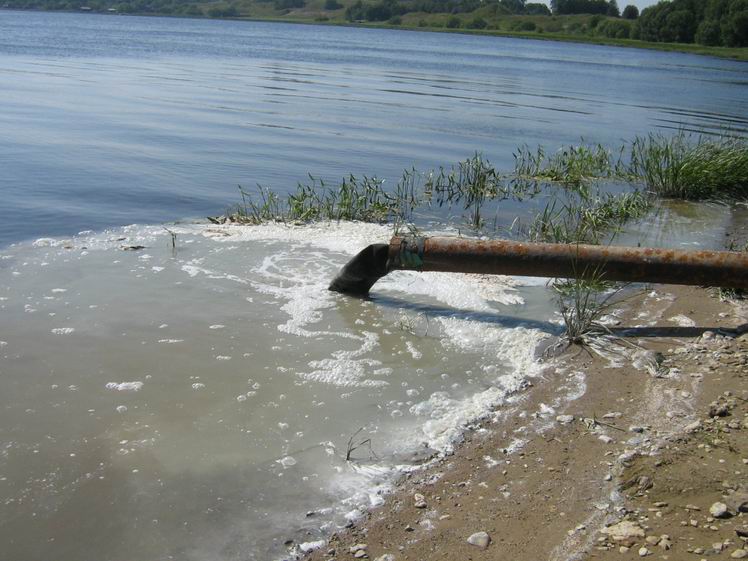 Последствия загрязнения окружающей среды
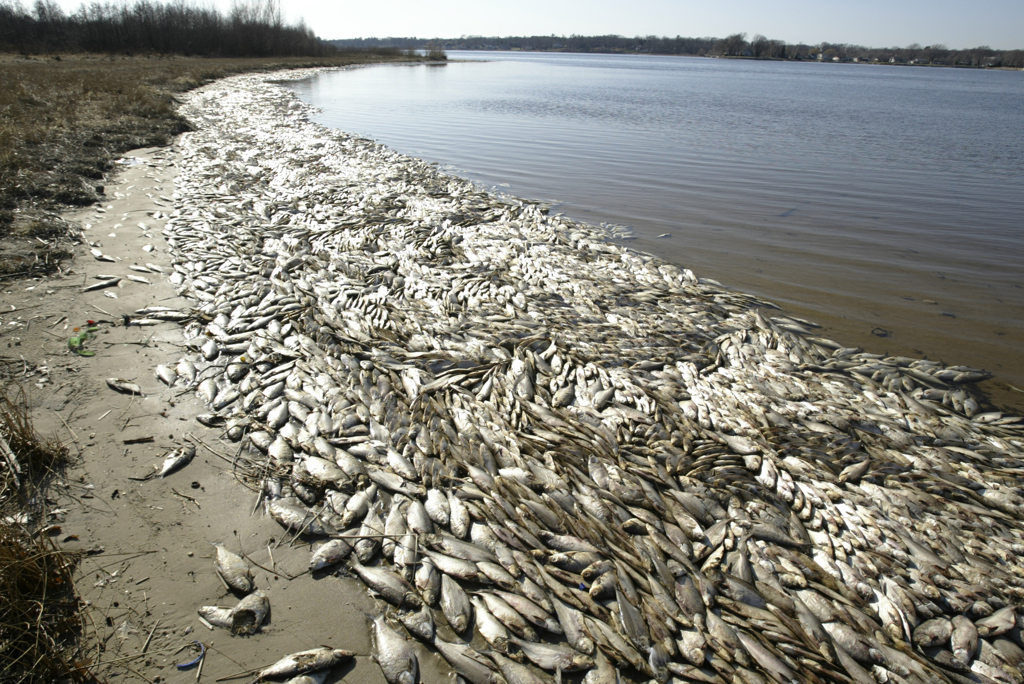 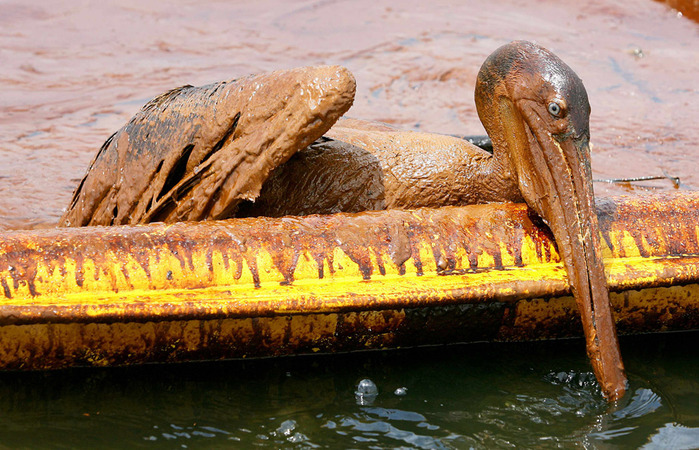 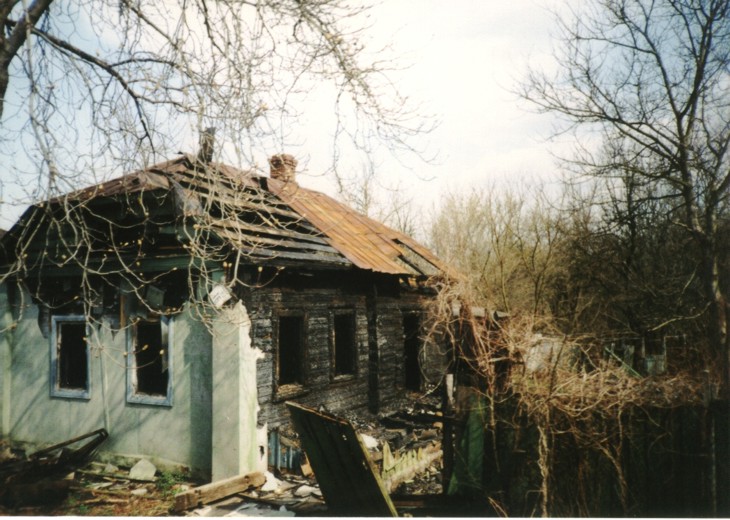 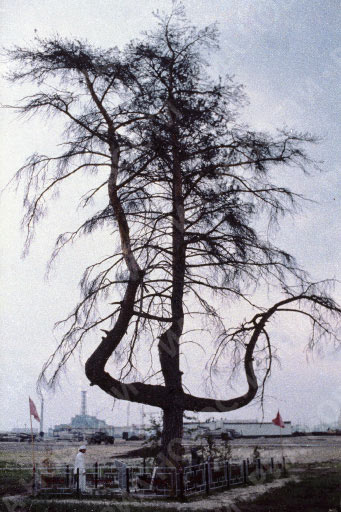 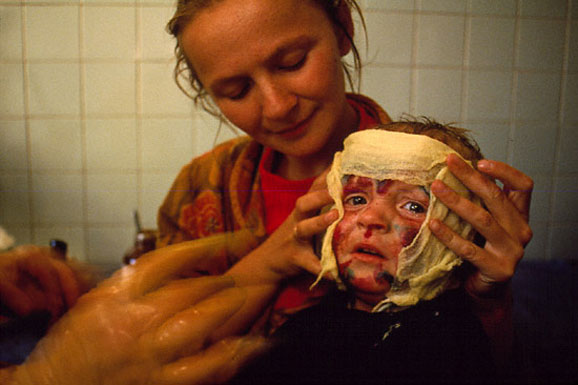 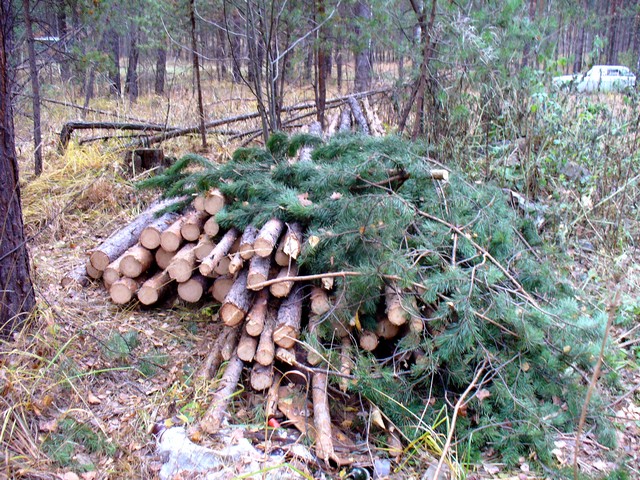 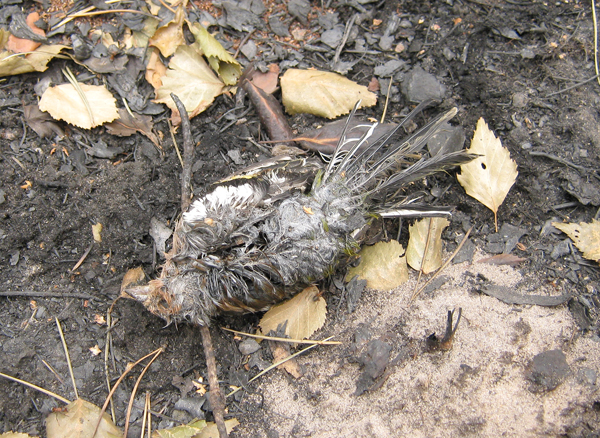 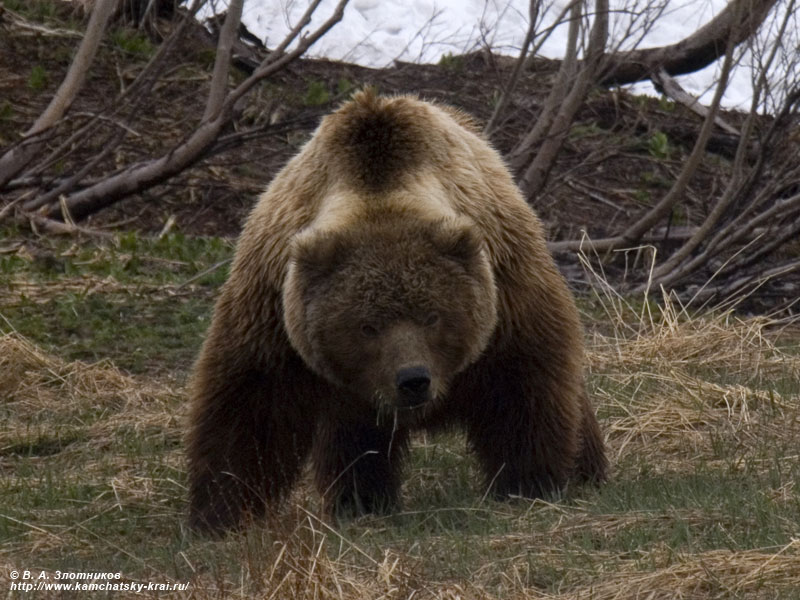 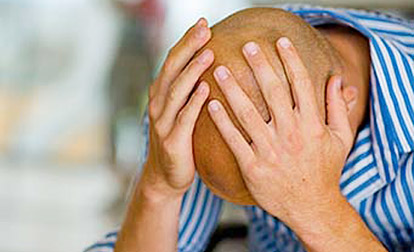 Международное сотрудничество по охране природы
Международный союз охраны природы
гринпис
Всемирный фонд дикой природы
Презентация подготовлена учителем начальных классов  ГБОУ СОШ № 1100
 г. Москвы
 Мусиной Нинель Гершовной